Can a network-based attitude space inform social identification?Introducing a novel approach to research attitude-identity relationships
Adrian Lueders, Dino Carpentras, Michael Quayle
Linear spectrum
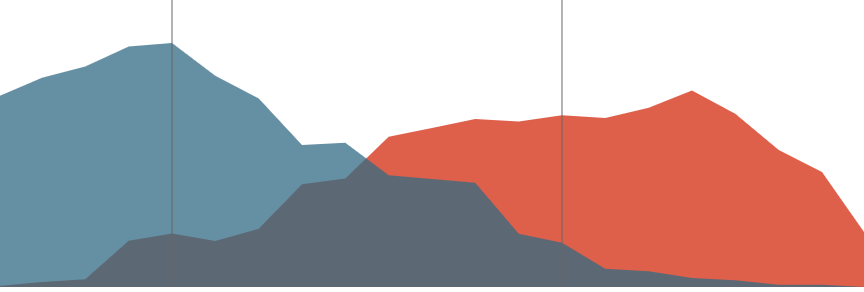 Network / Item response theory
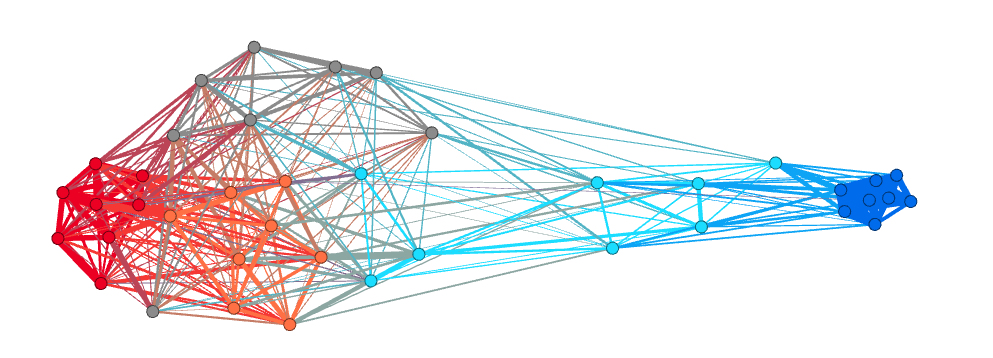 Fundings
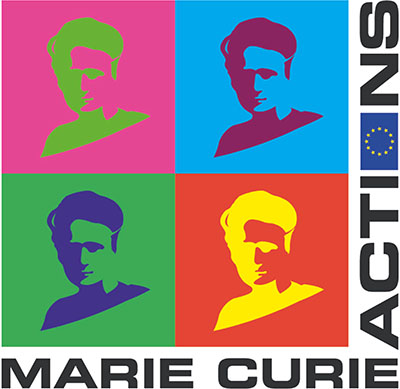 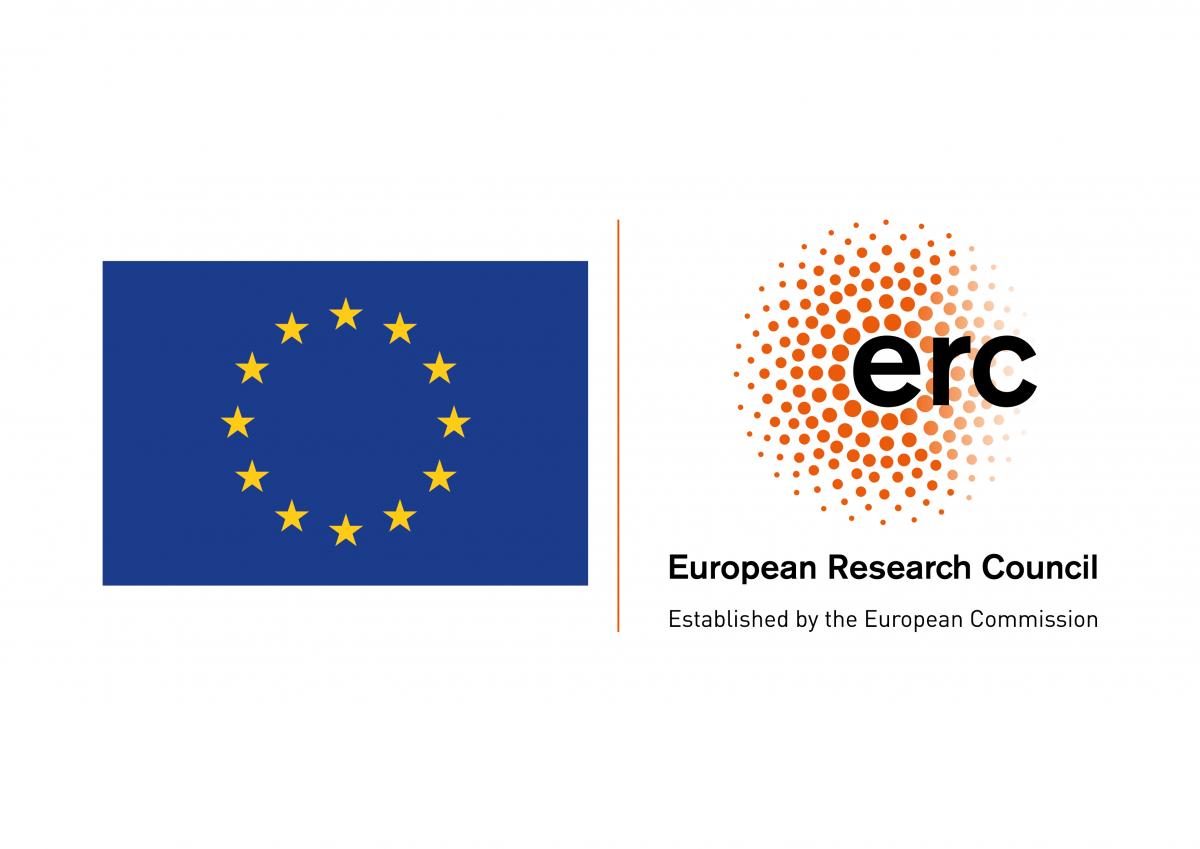 This project has received funding from the European Union’s Horizon 2020 research and innovation programme under the Marie Skłodowska-Curie grant agreement No 891347 and from the European Research Council (ERC) under the European Union’s Horizon 2020 research and innovation programme (grant agreement No. 802421).
Warning
Improper language ahead
How our method works
Abortion
Gay rights
Abortion
Country music
D
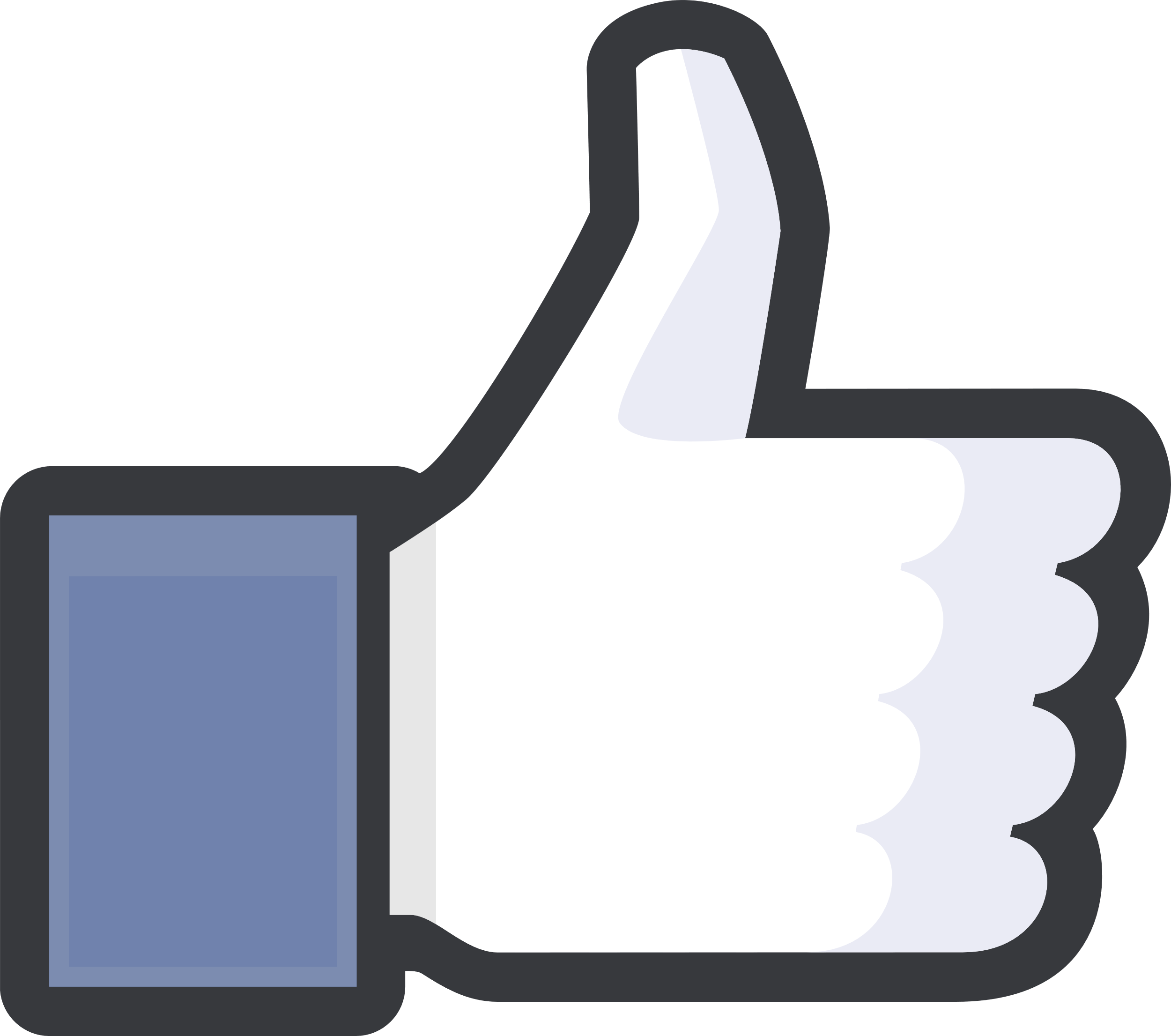 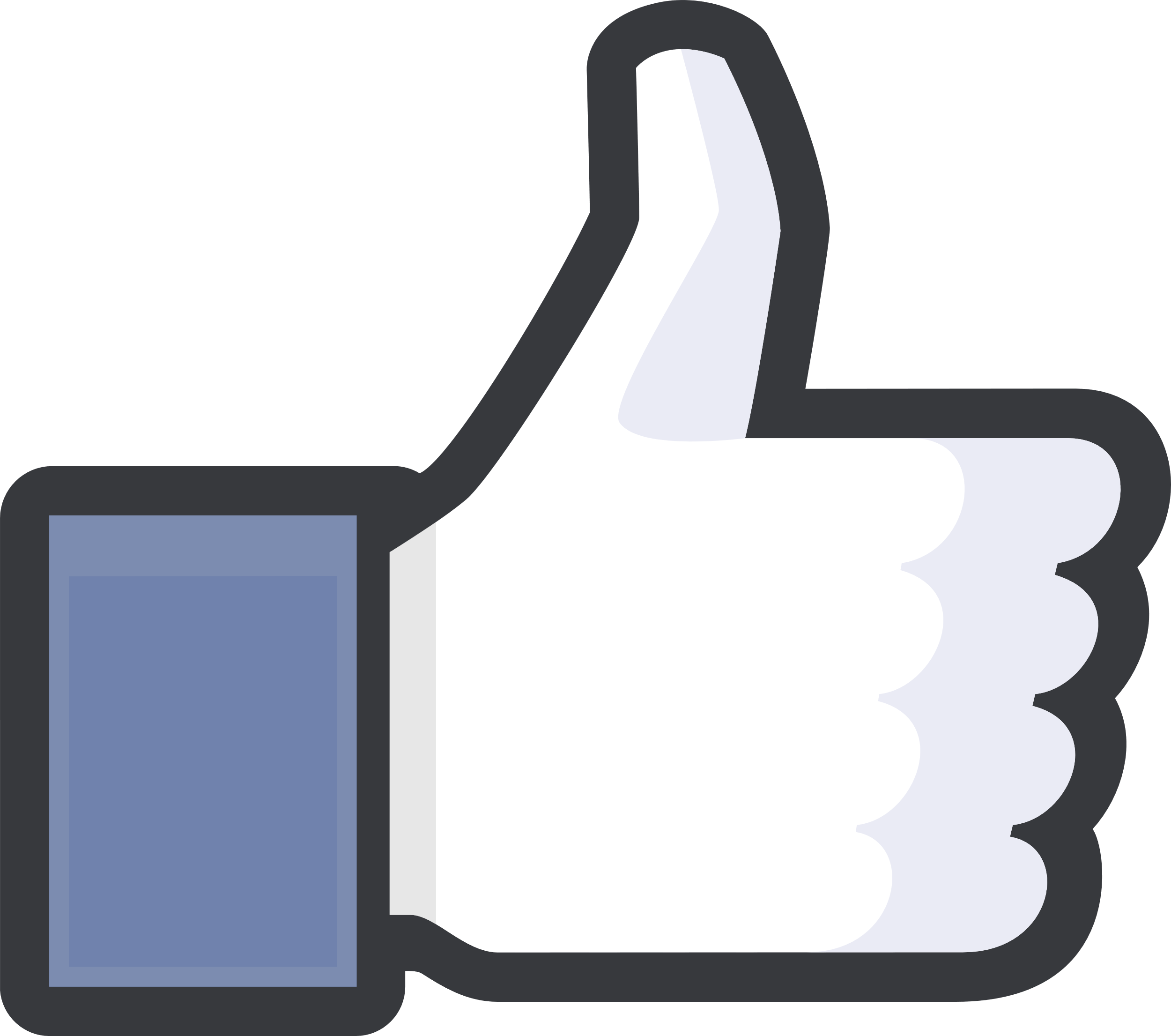 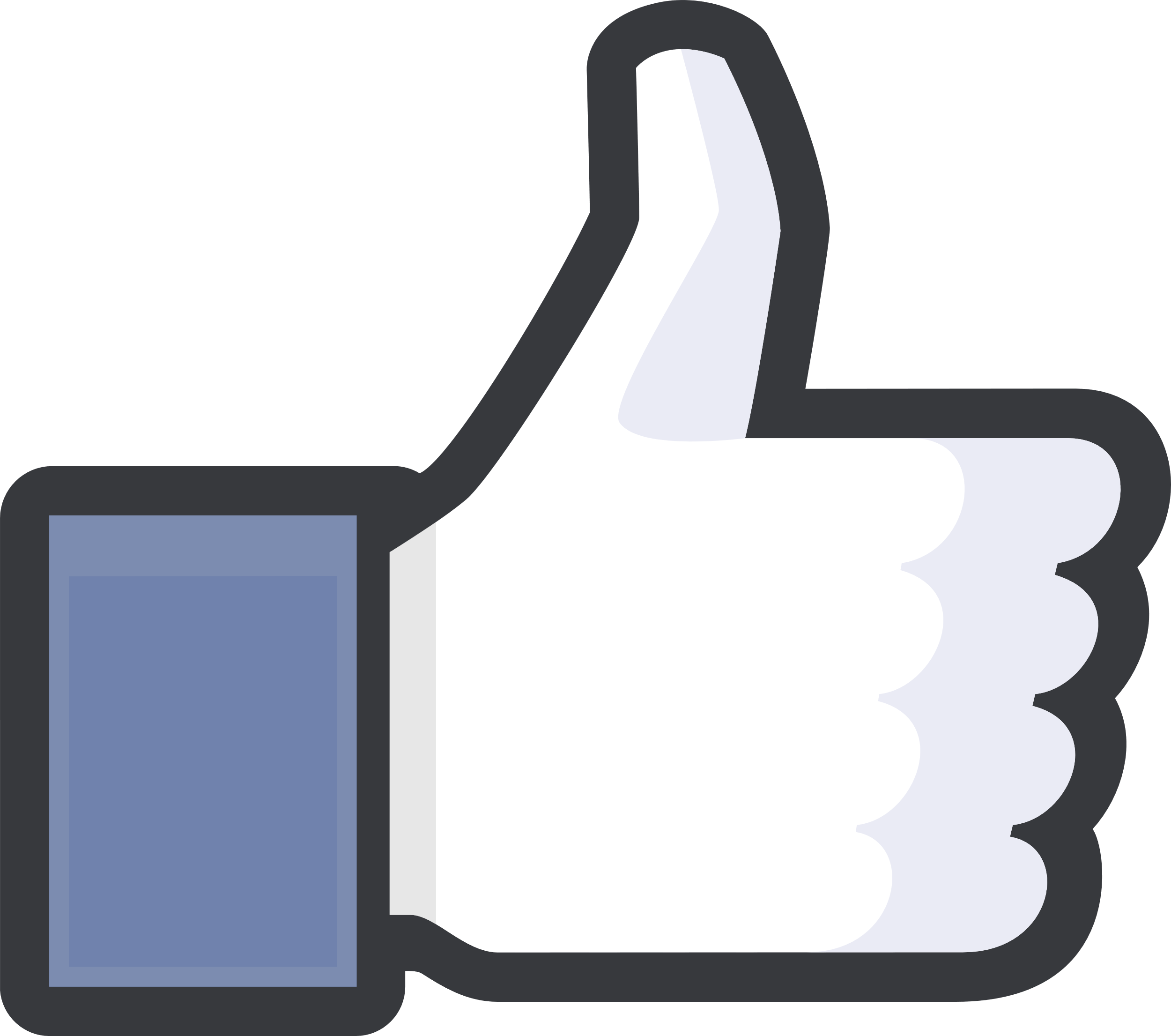 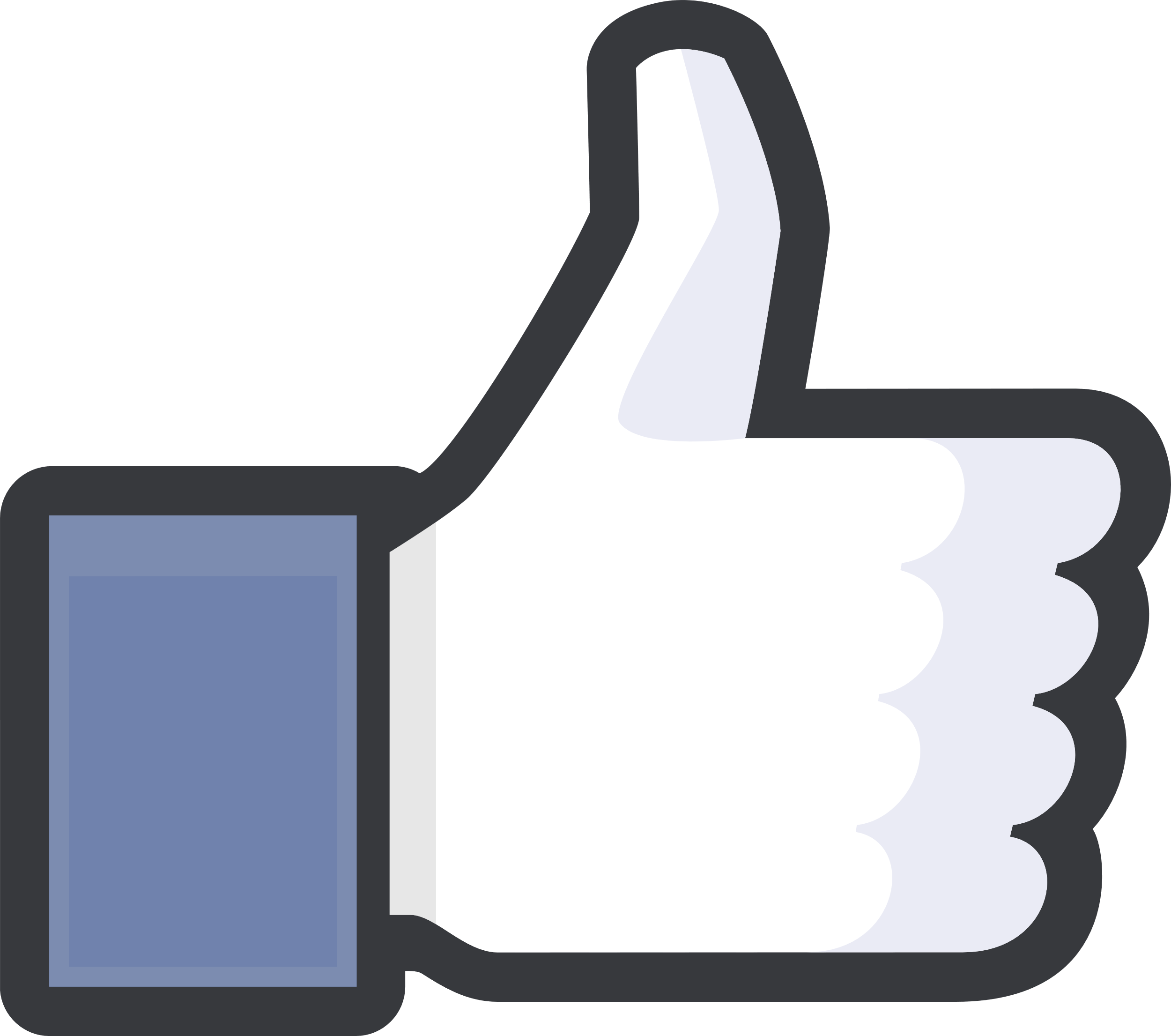 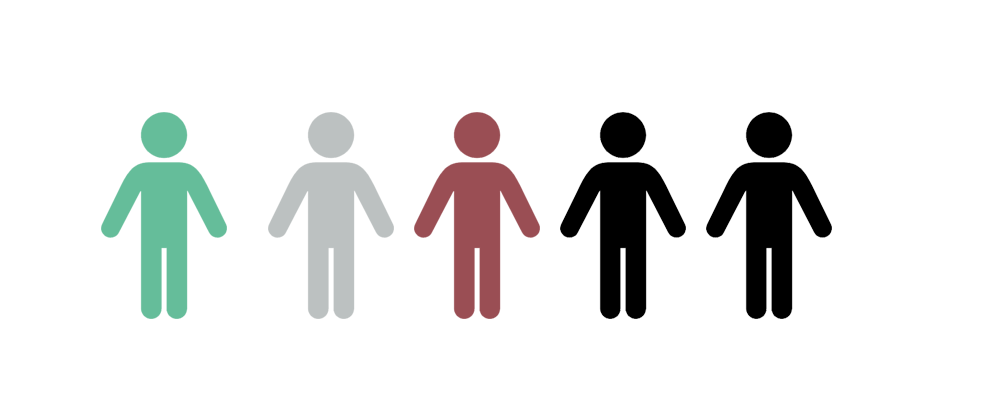 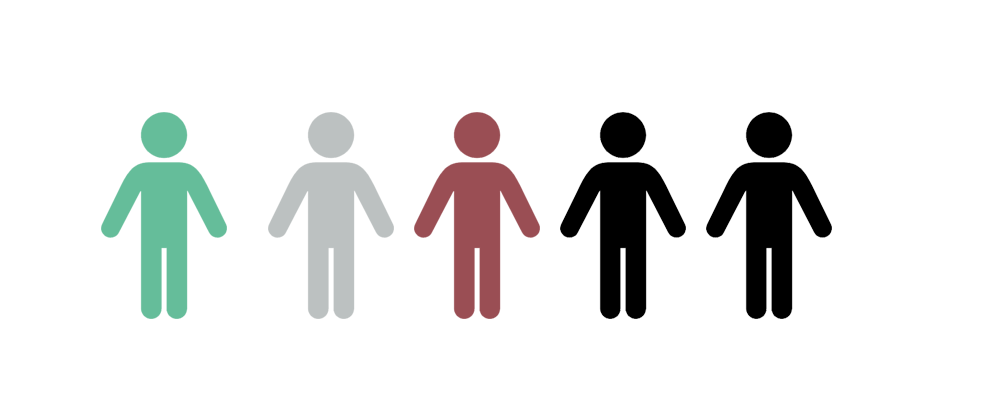 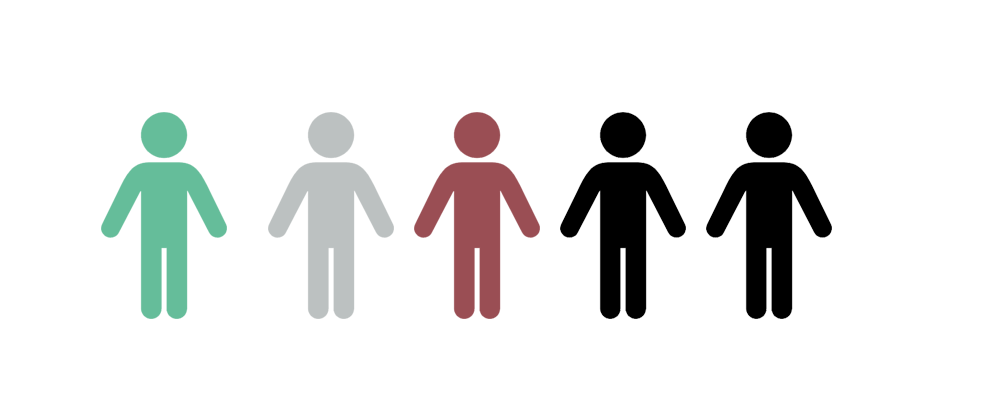 Similarity link
Abortion
Gay rights
Abortion
Country music
D
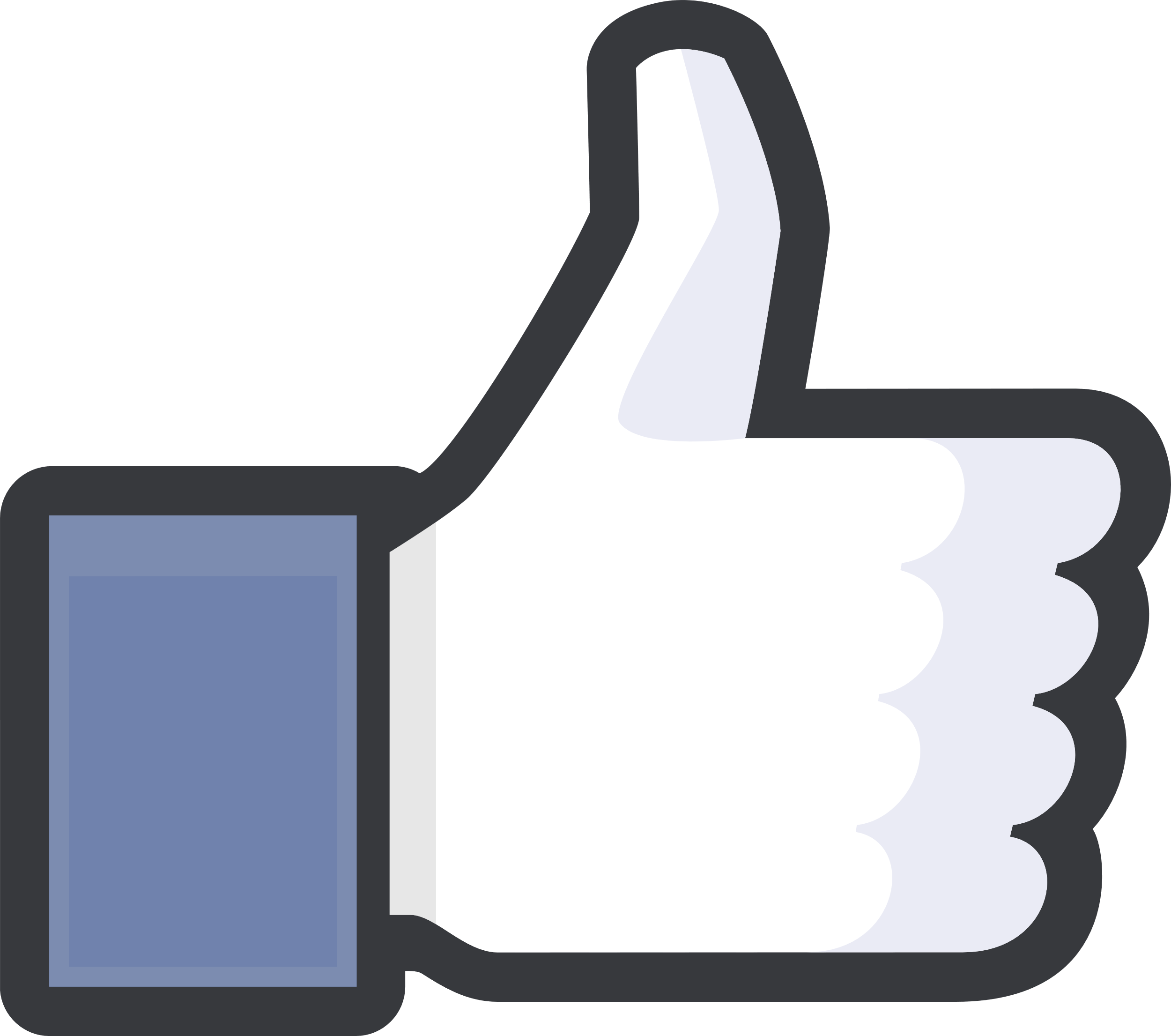 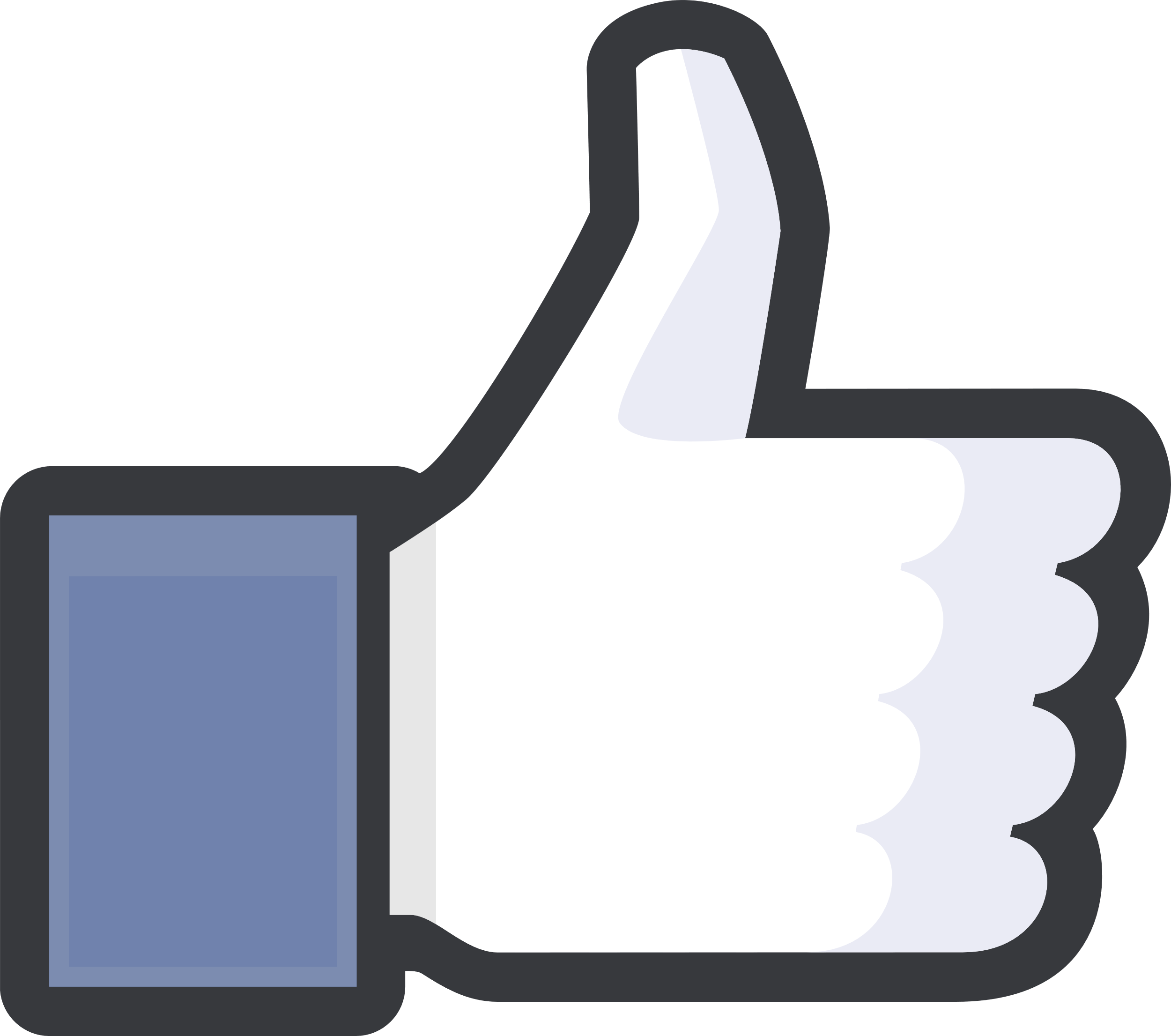 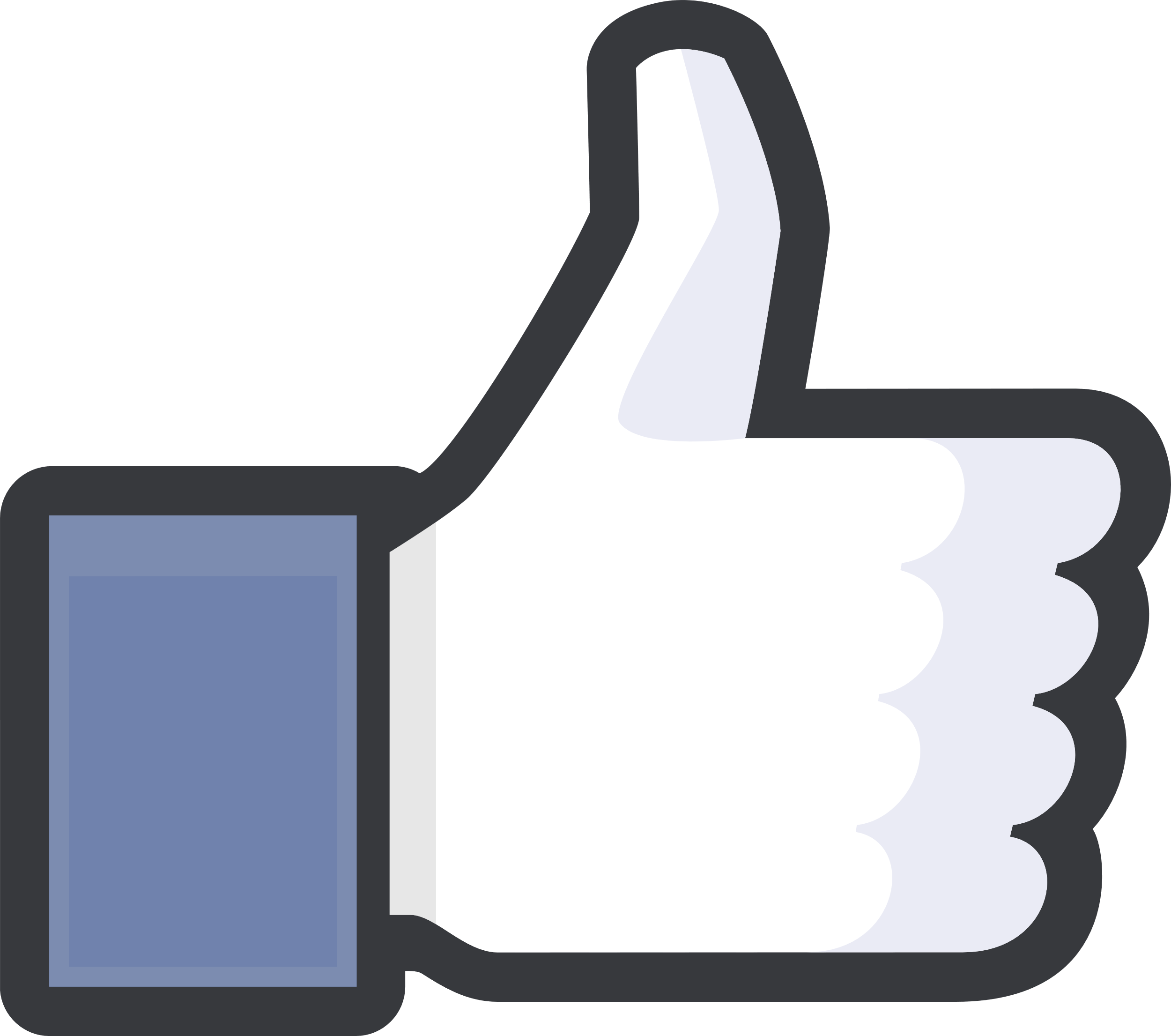 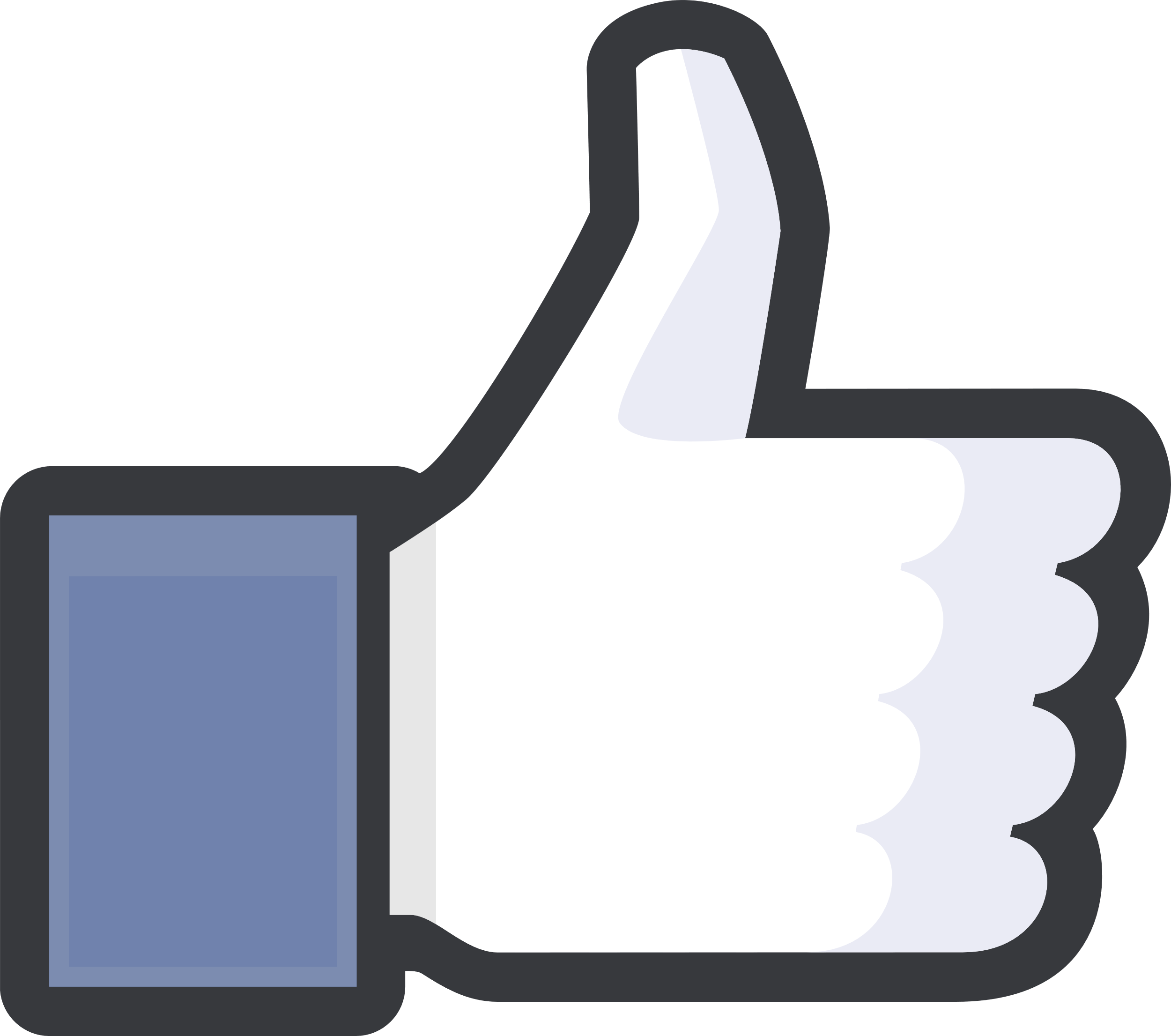 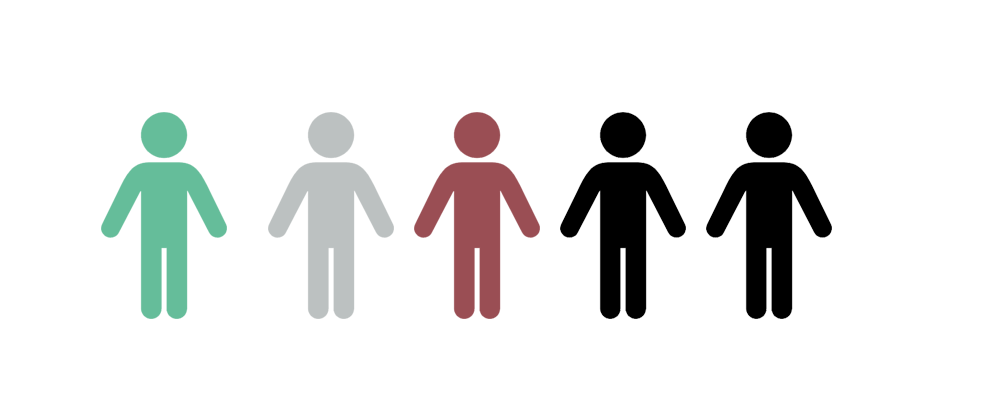 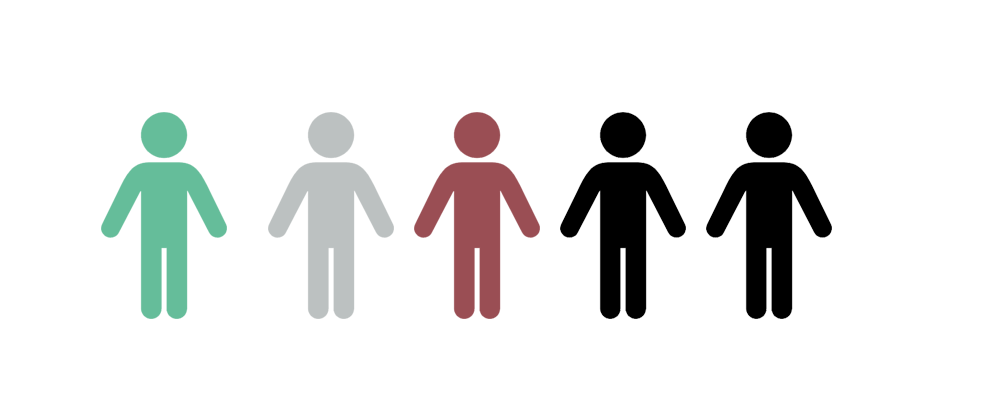 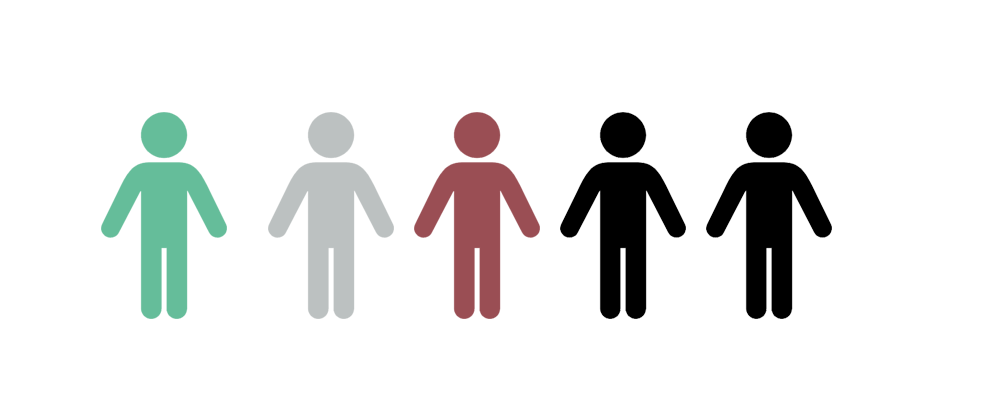 Similarity link
Abortion
Gay rights
Abortion
Country music
D
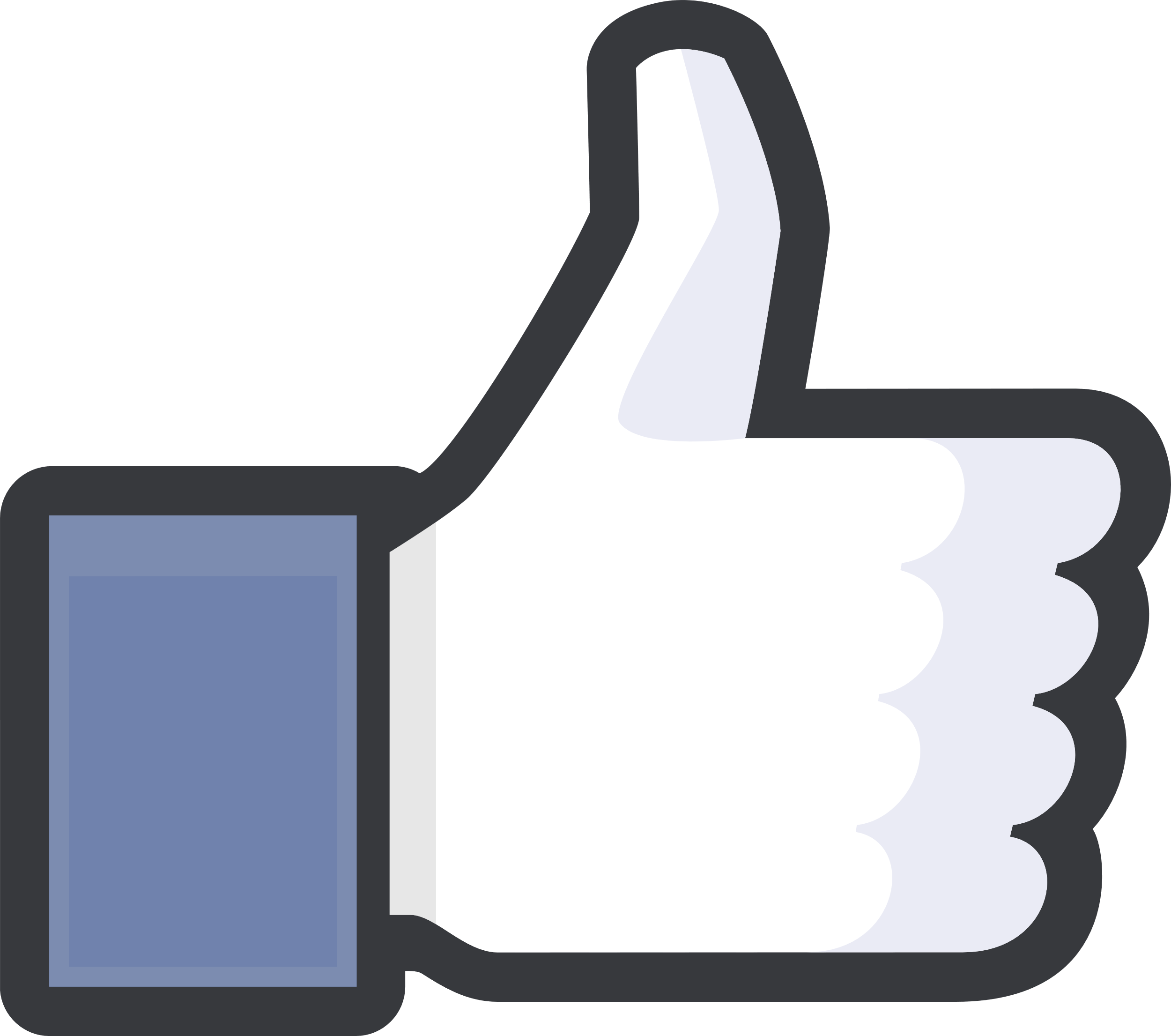 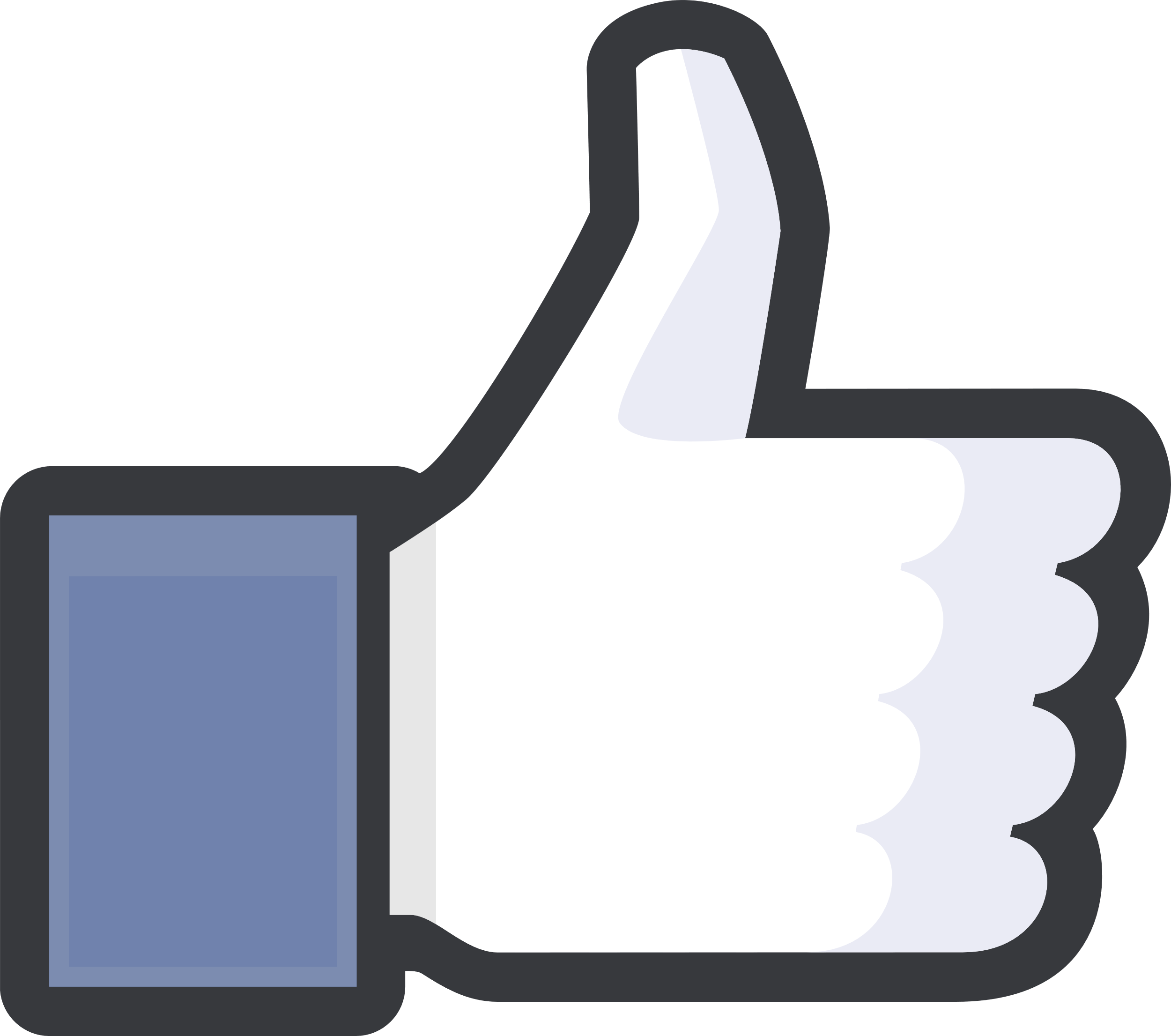 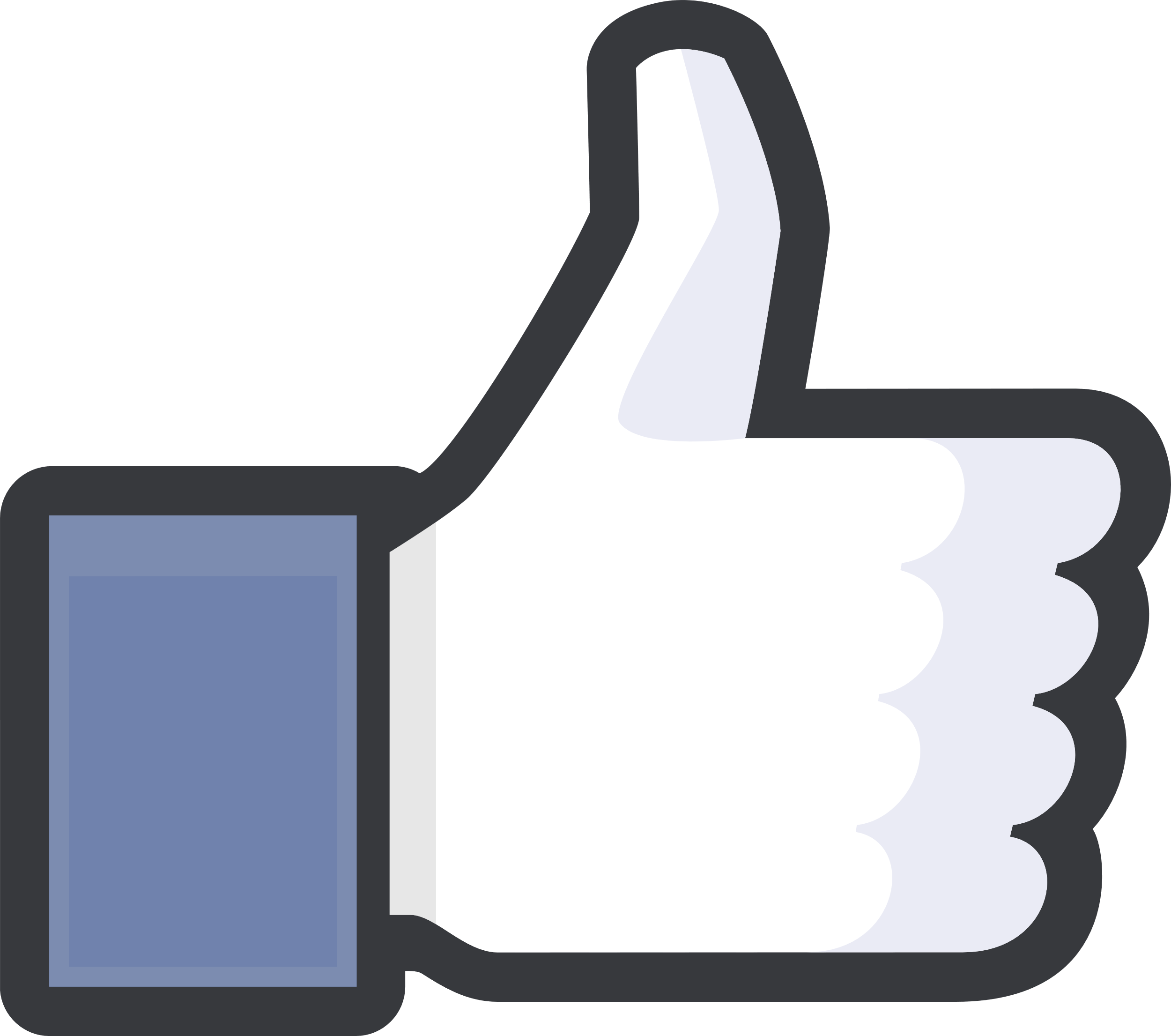 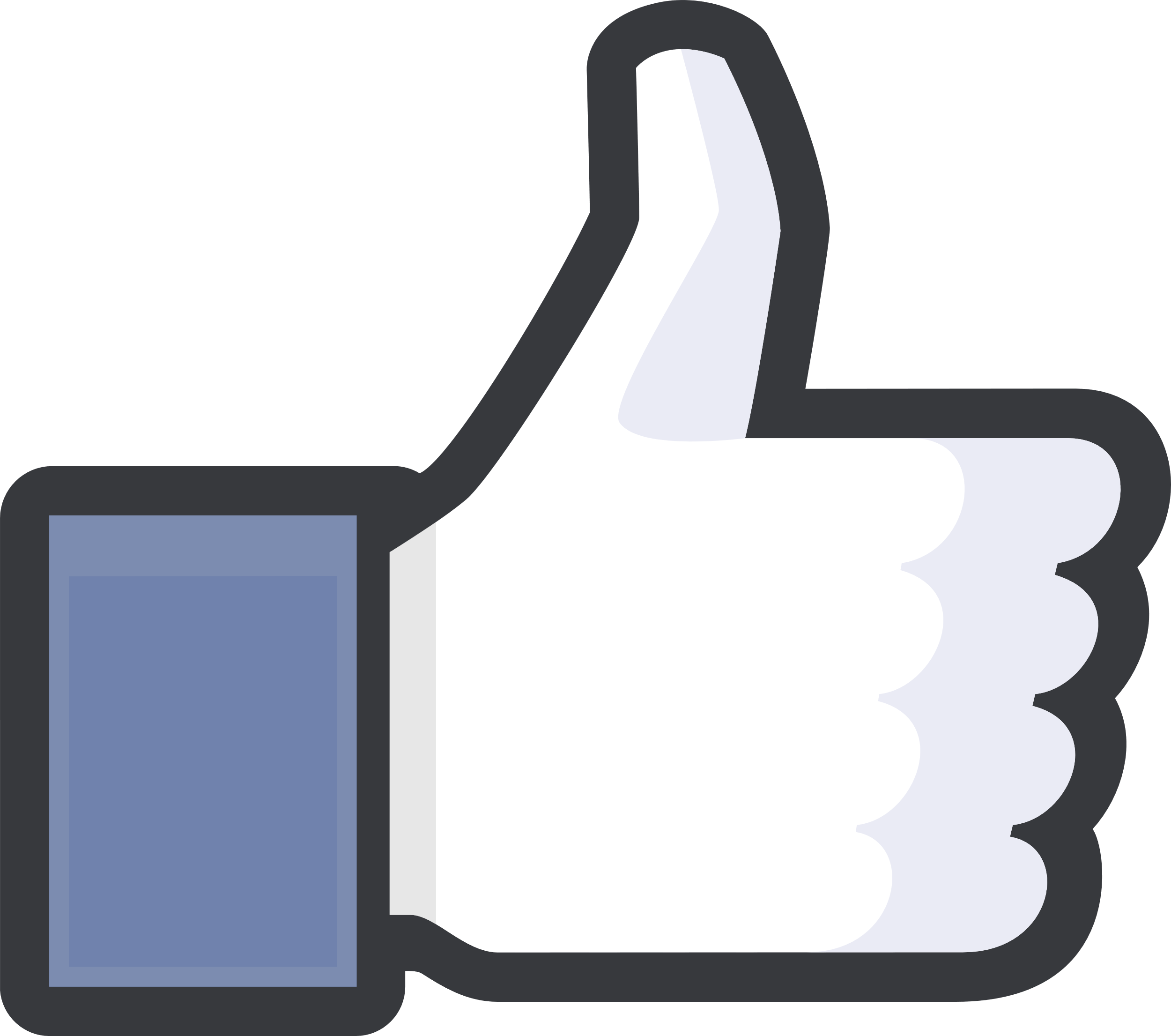 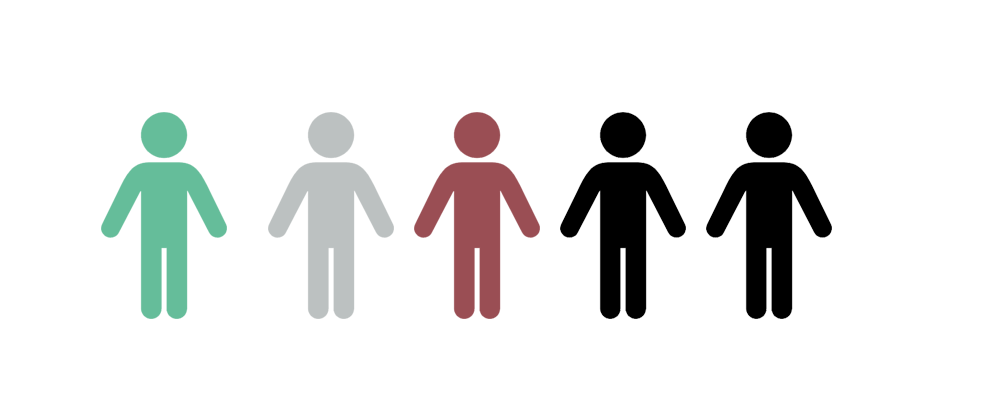 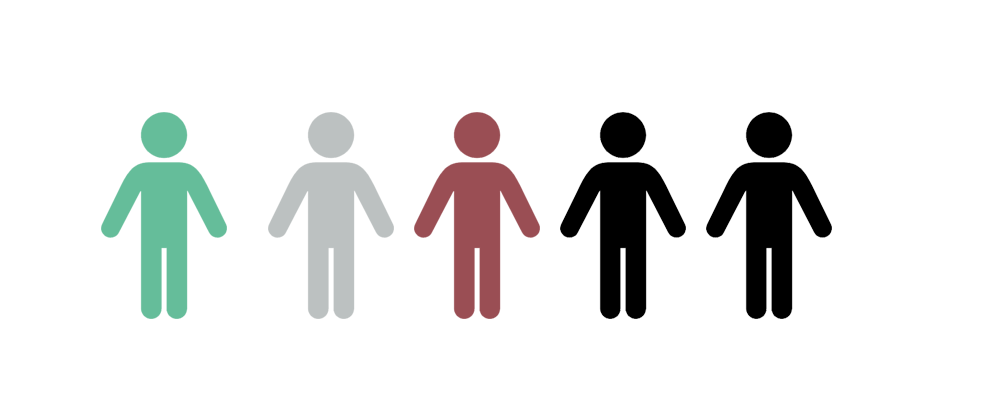 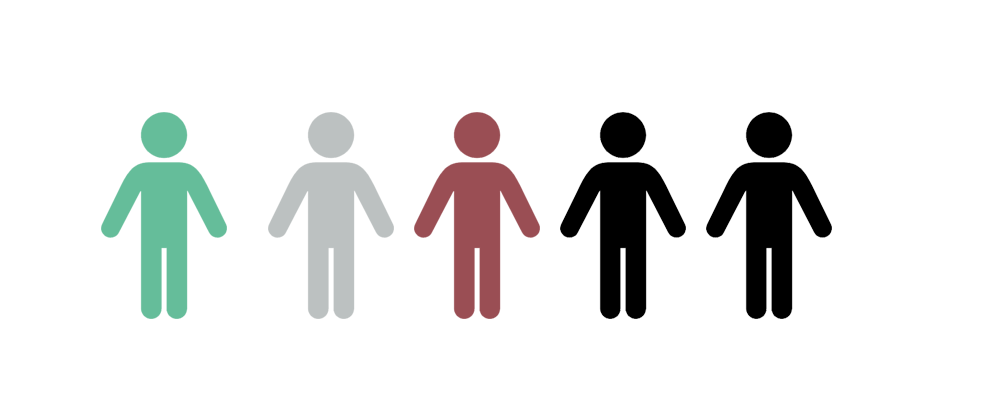 Attitudes
We are based on IRT
Every node is not an item
But an item-response

We call them attitudes
Abortion legal:Strongly agree ≠ Abortion legal:Strongly disagree
Abortion
Abortion
Abortion
😐
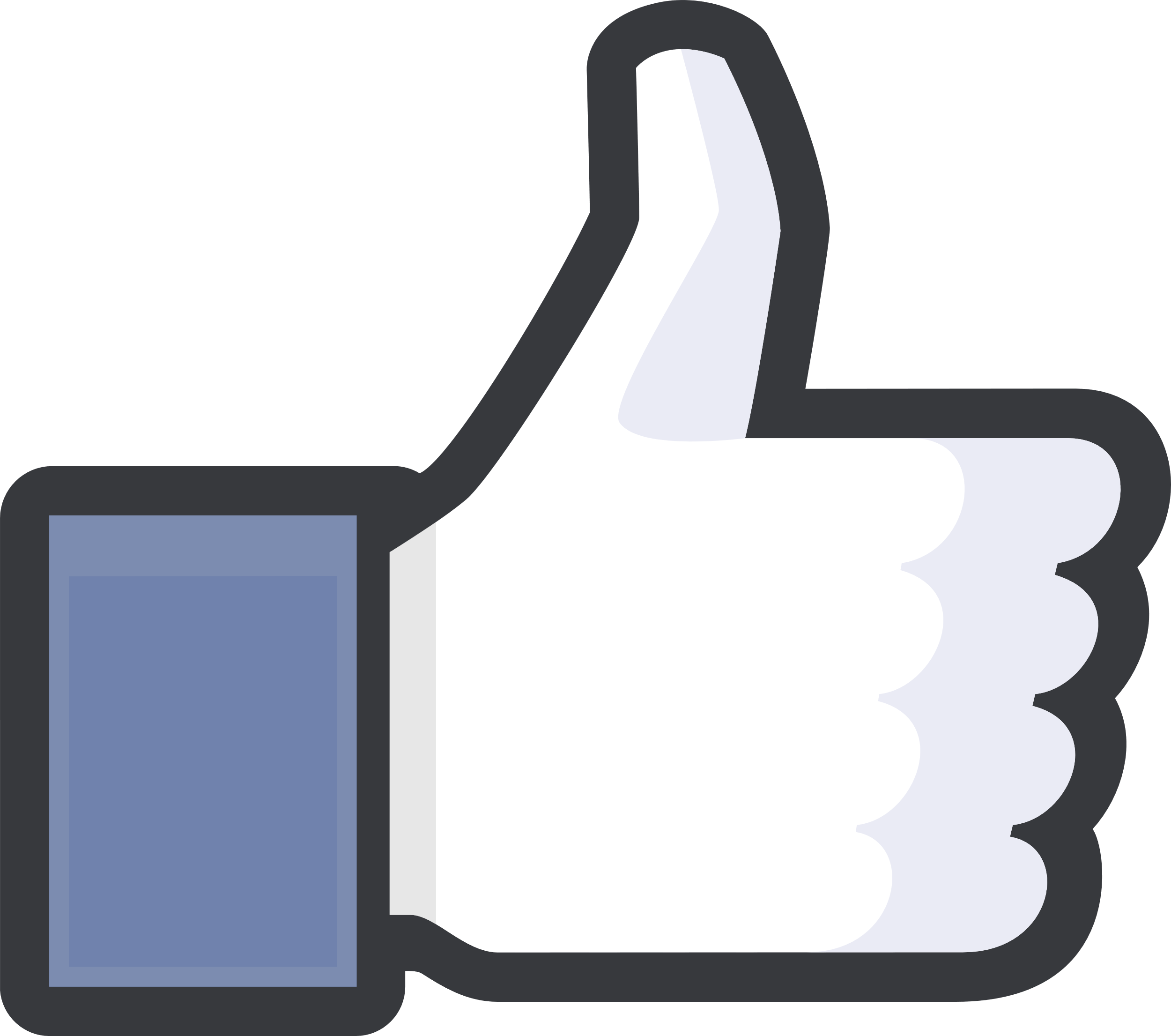 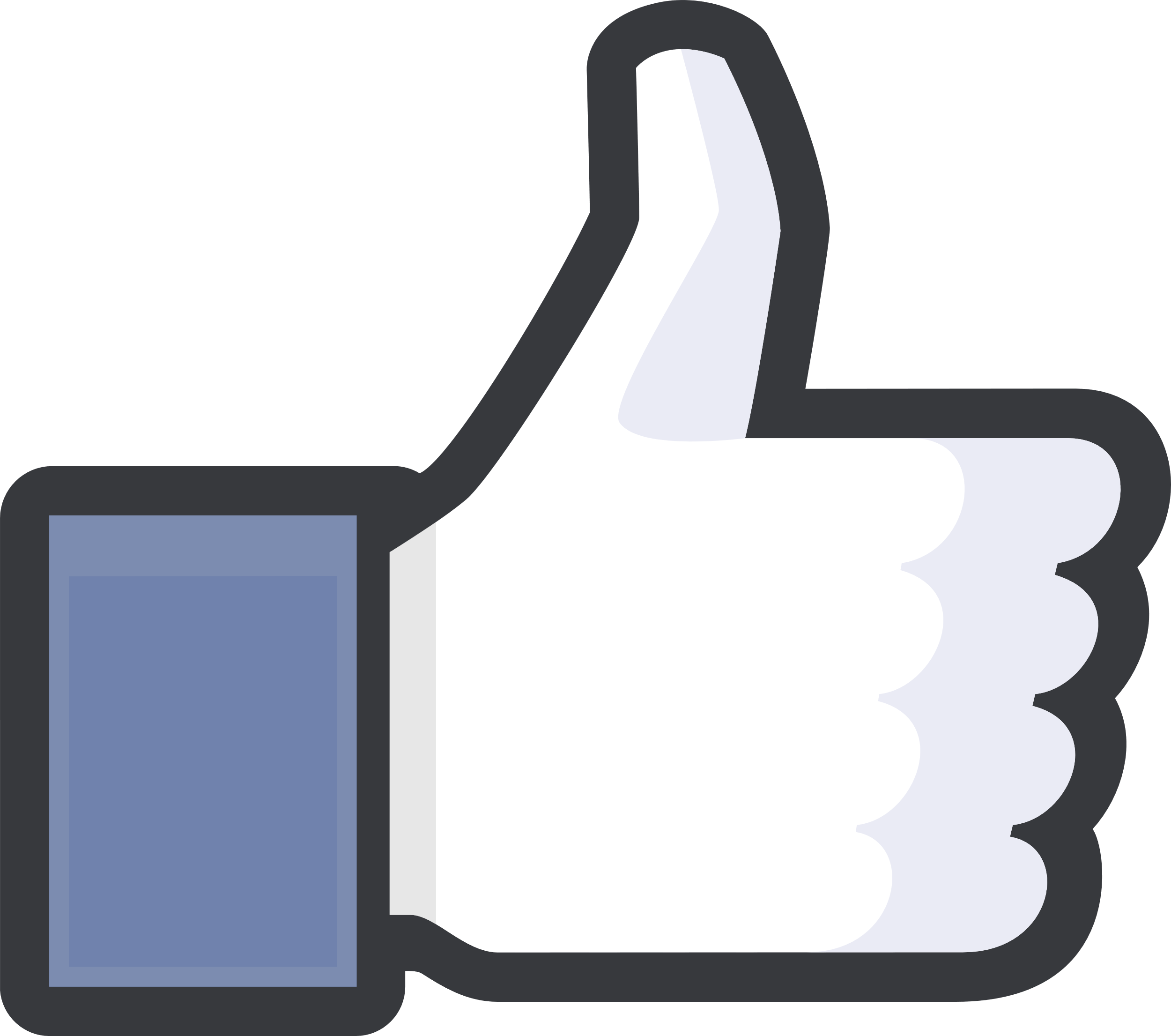 Distance
Abortion
Country music
Abortion
Gay rights
D
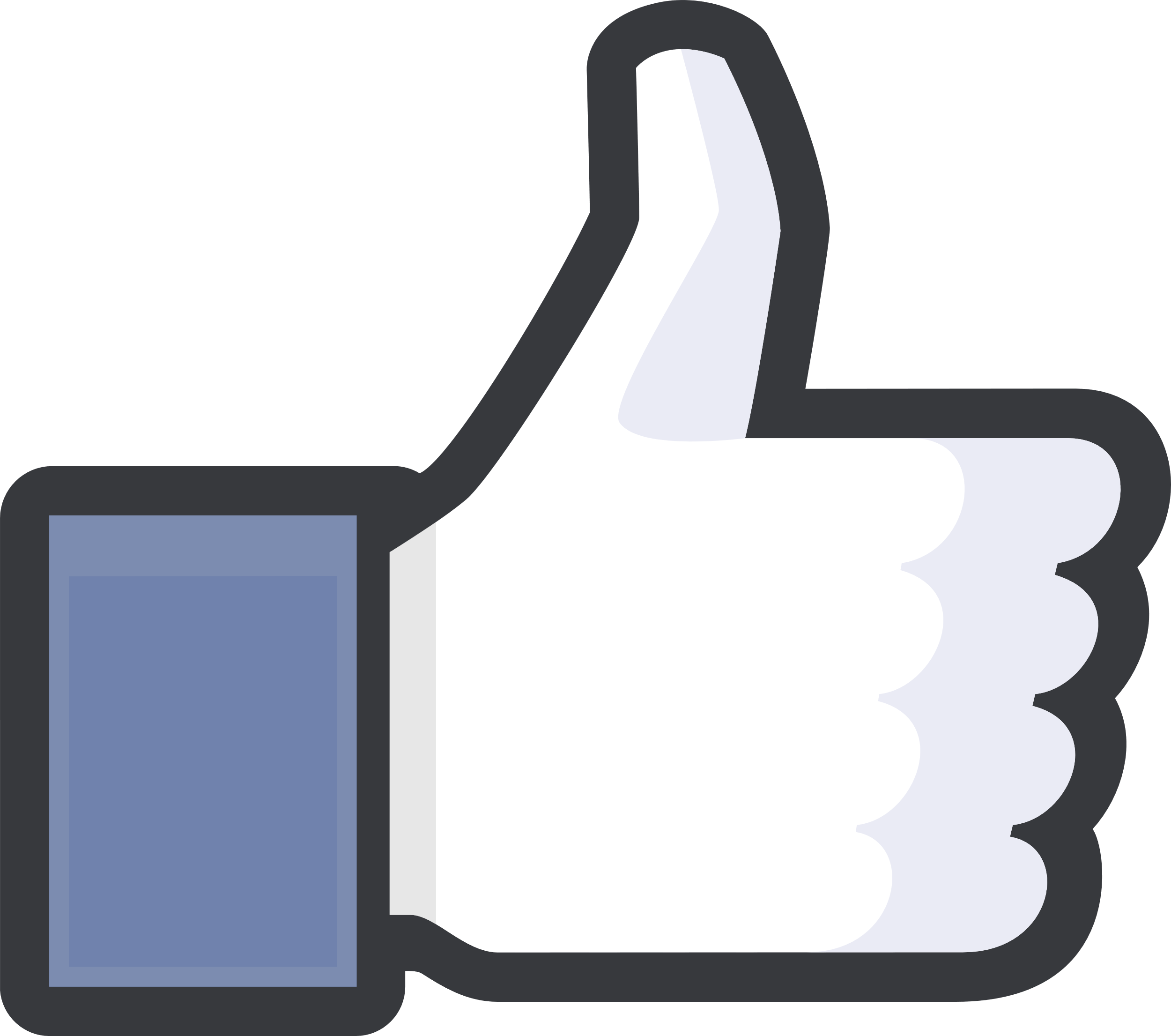 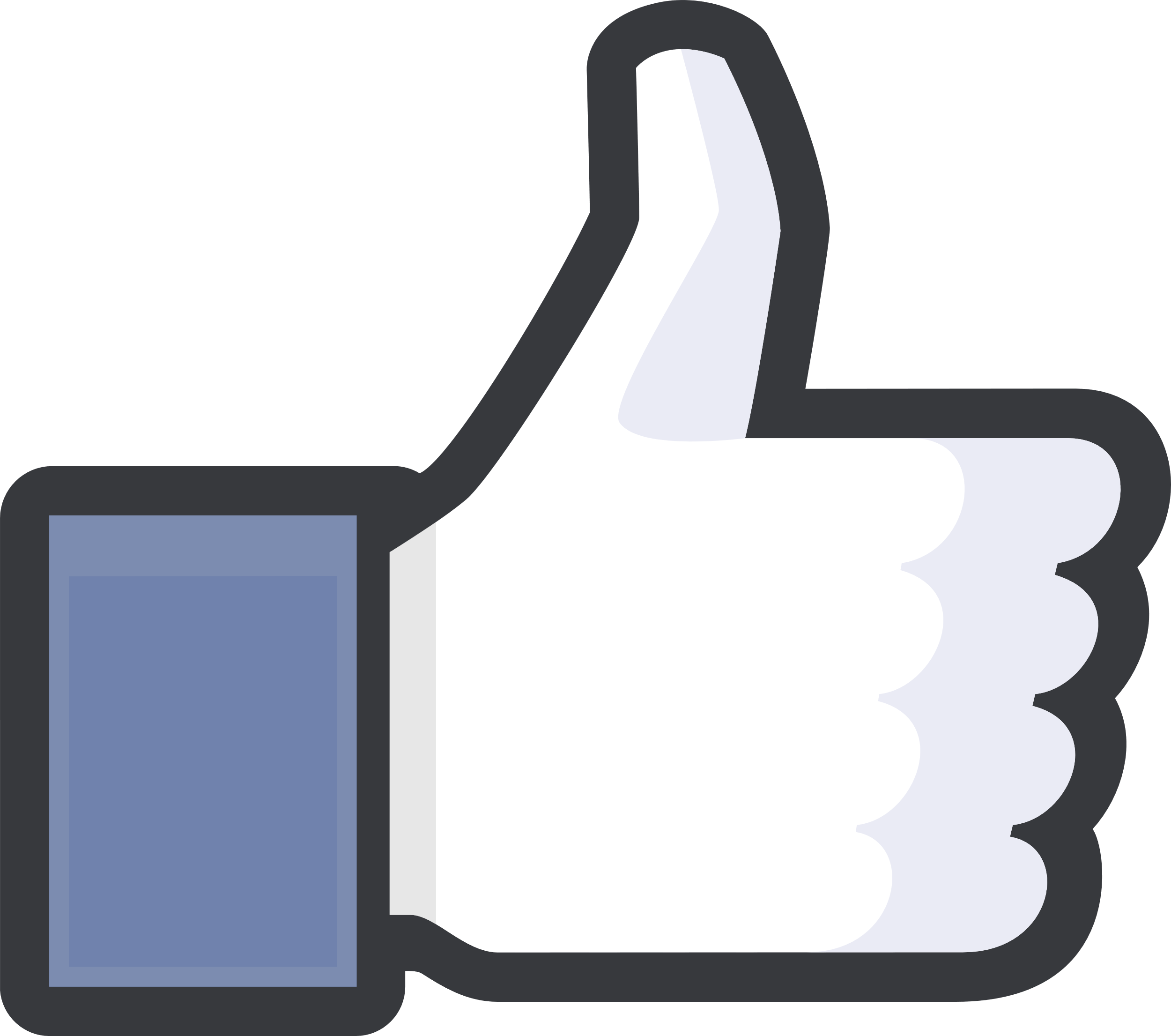 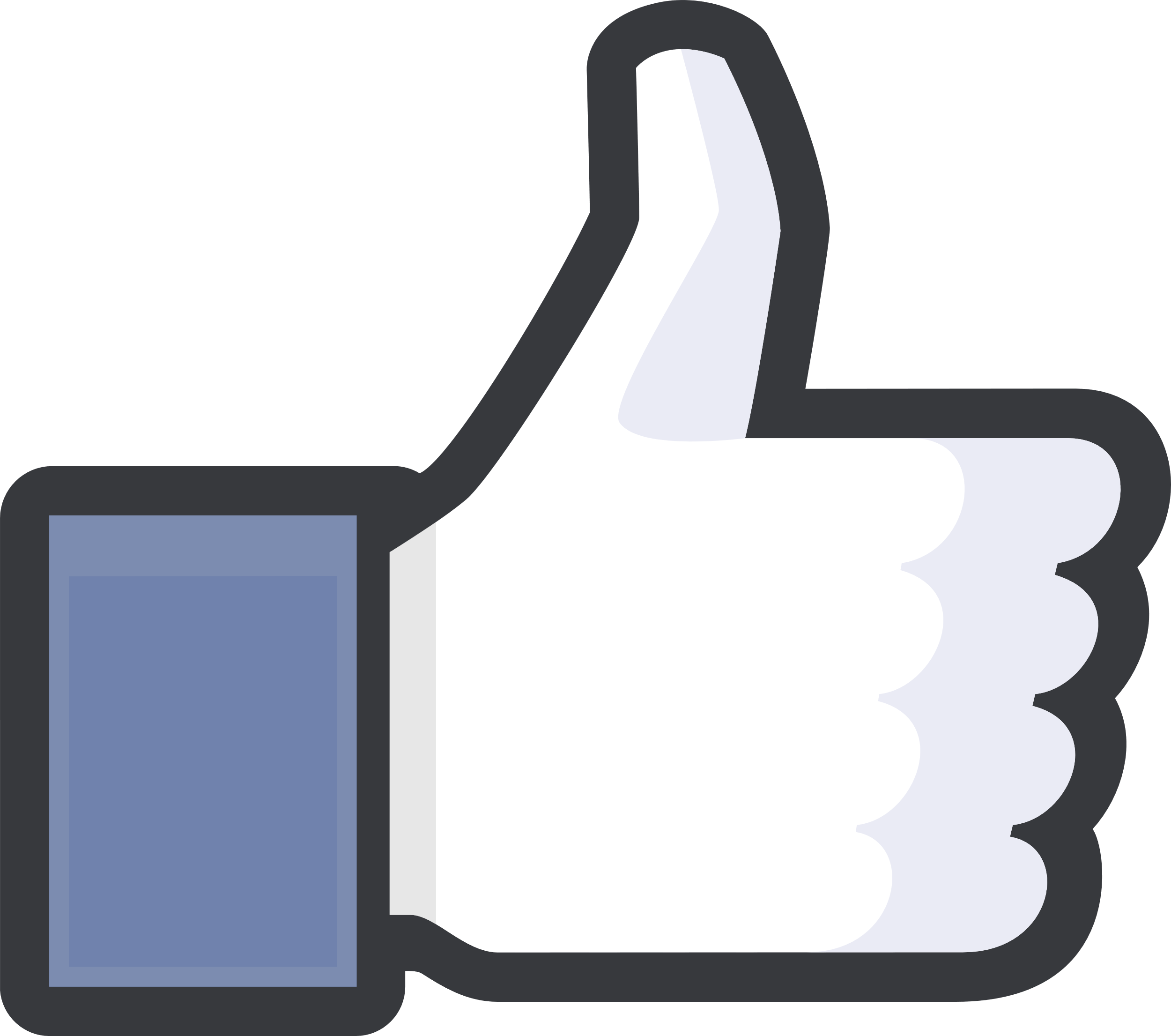 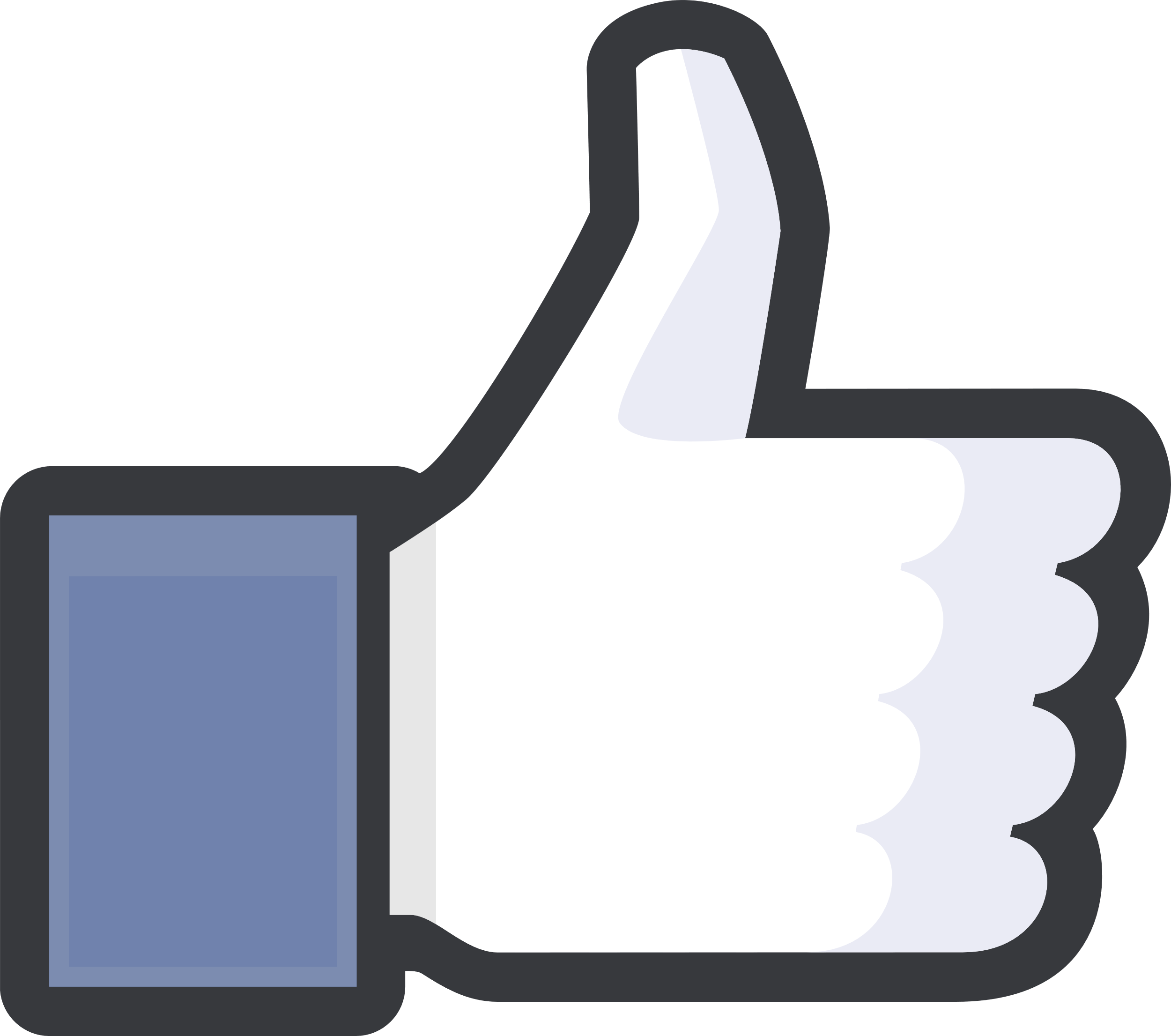 Clusters
Node: item-response
Gay rights👎
Gay rights😐
Gay rights👍
Women rights👍
Abortion👍
Node: item-response
Low prb
High prb of being selected together
The data
The data
Prolific academic
Americans
N= 402
8 political items
5 levels
SD = Republican
SA = Democrat

Self identification
What we expected
What we expected
Strongly Disagree, Weakly Disagree, Neutral,Weakly Agree, Strongly Agree
(using only 3 items for visual representation)
What we expected
Strongly Disagree, Weakly Disagree, Neutral,Weakly Agree, Strongly Agree
(using only 3 items for visual representation)
Levels
Strongly Disagree, Weakly Disagree, Neutral,Weakly Agree, Strongly Agree
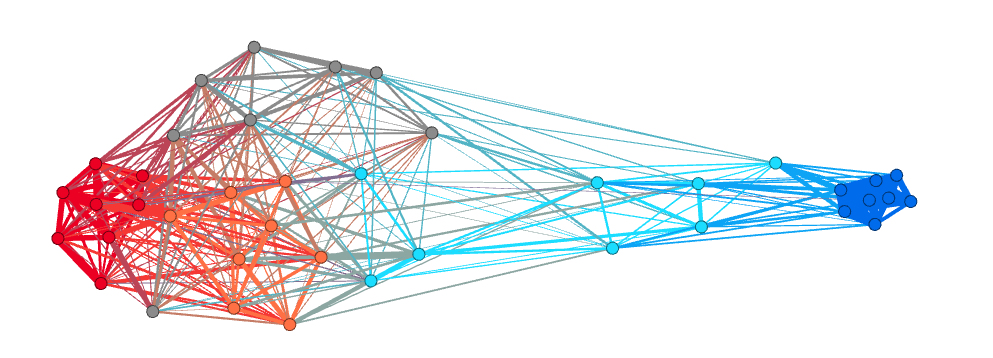 Levels
Strongly Disagree, Weakly Disagree, Neutral,Weakly Agree, Strongly Agree
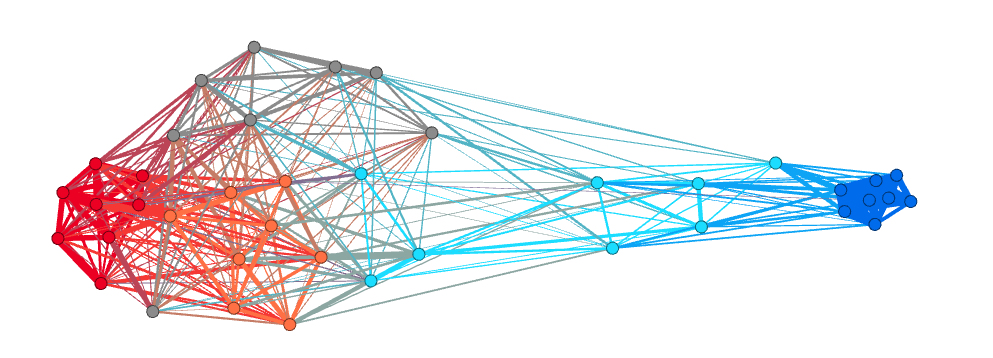 Is this an artifact?
If you Weakly Agree that abortion should be legal, you are on the Republican Side
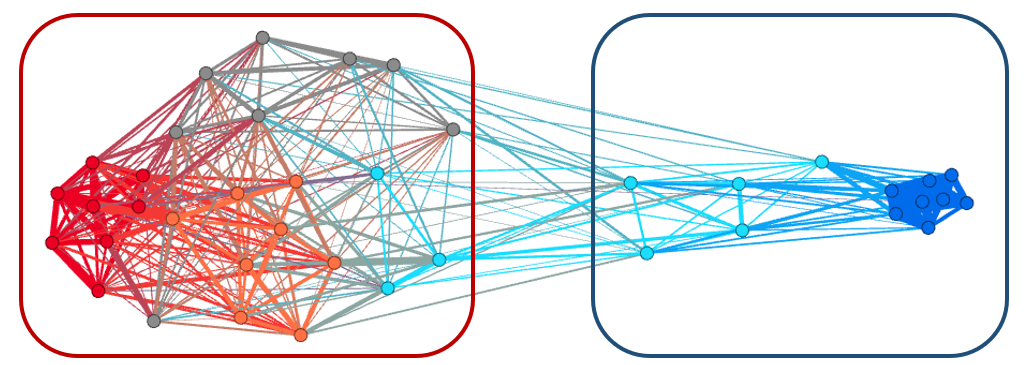 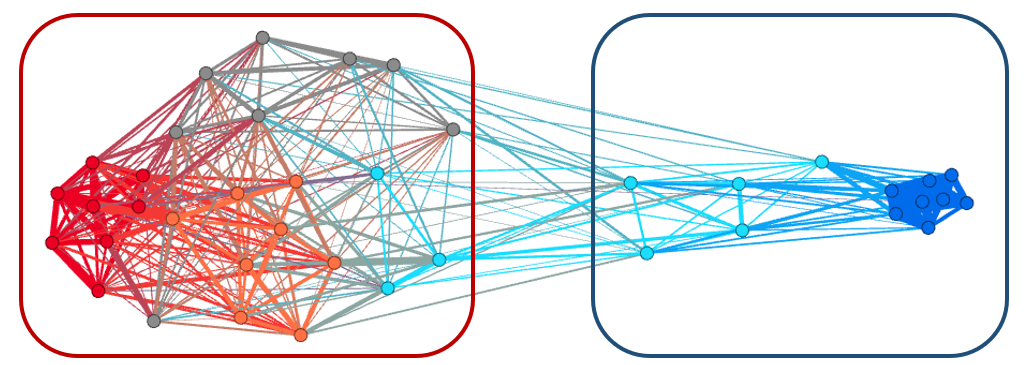 Self ID
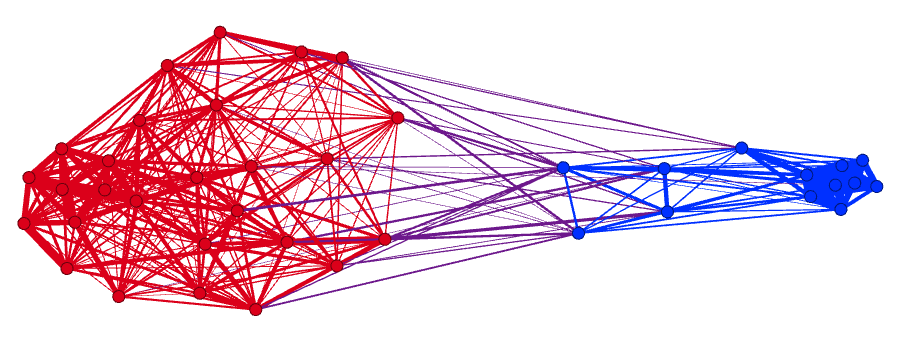 Correlation with self-identification as Democrat
[Discretized]
blue = positive;
red = negative
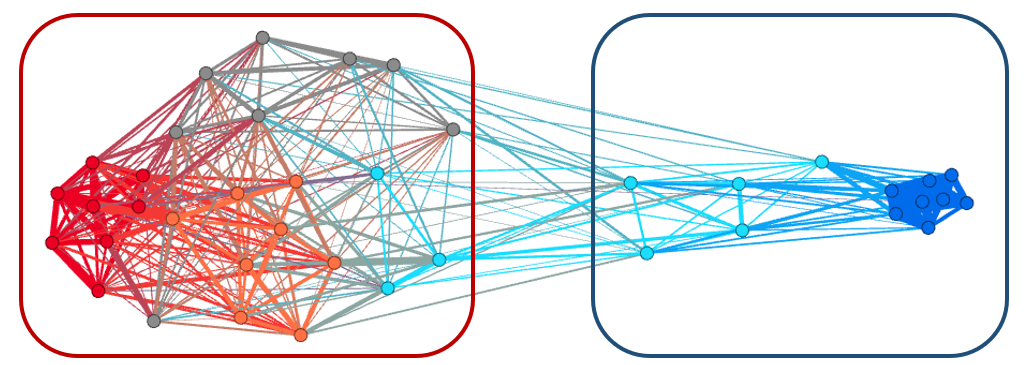 Self ID
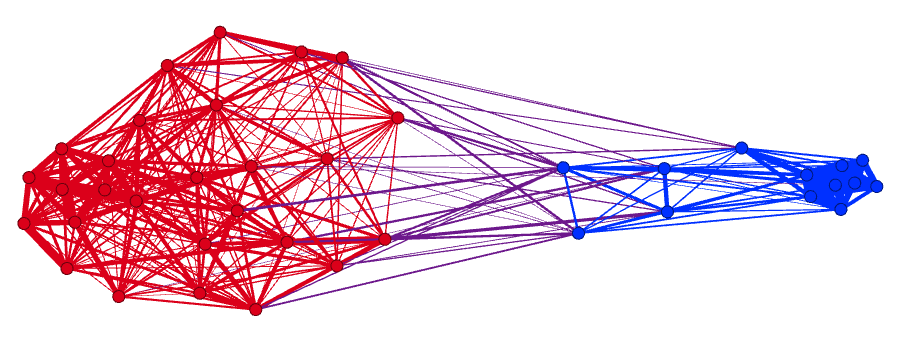 Correlation with self-identification as Democrat
[Discretized]
blue = positive;
red = negative
Why?
Democrats seem to have a clear positioning on some subjects
E.g. Abortion ->Strongly Agree
Why?
2 groups: flat-earthers and non-
1 item:
«Earth is not flat:»
Flat earthers
Non flat-earthers
WA       N        WD      SD
SA
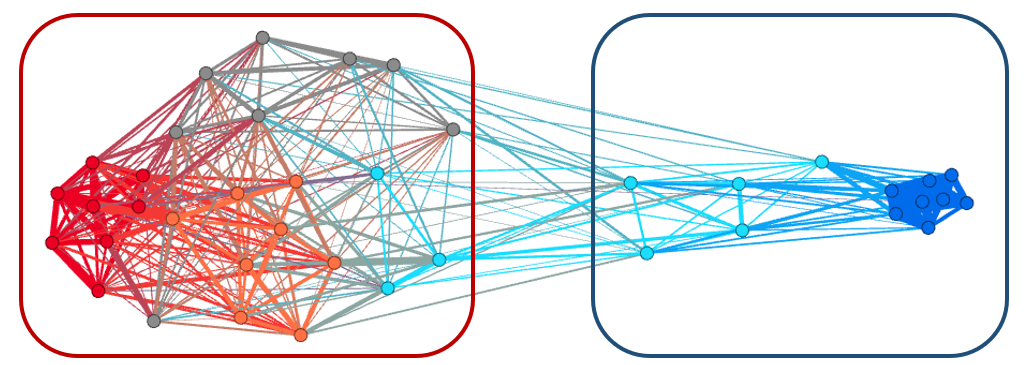 Self ID
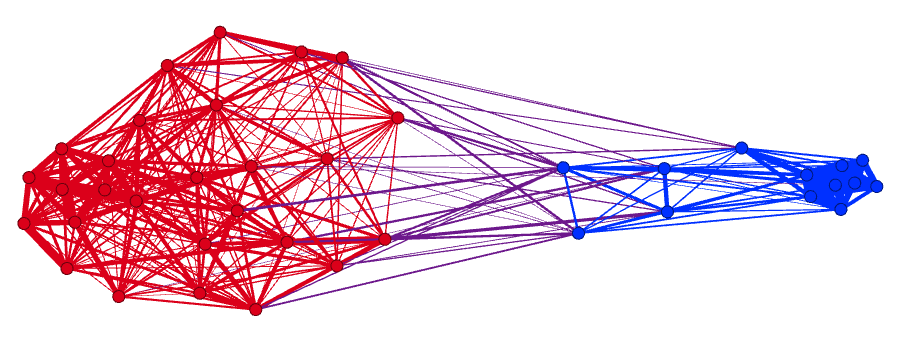 Correlation with self-identification as Democrat
[Discretized]
blue = positive;
red = negative
Other main results
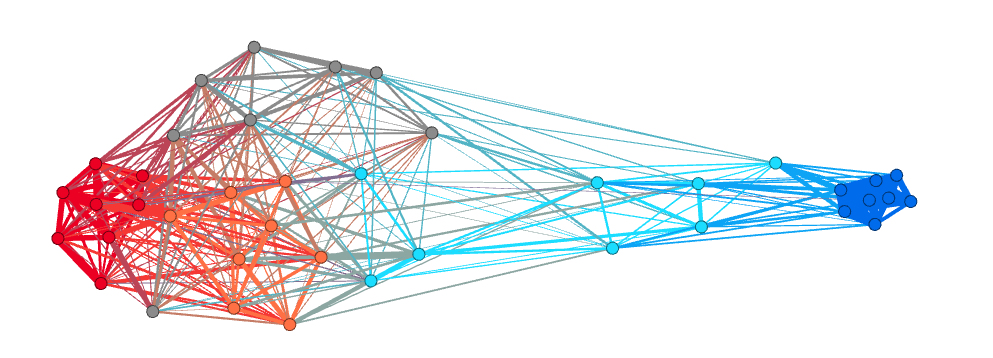 On the same dataset
People like more close attitudes
There are many ways to be republican

On other datasets
Asymmetry in the opinion space
Neutral have more in common with one side
Which attitudes are more important for defining a party
Contacts
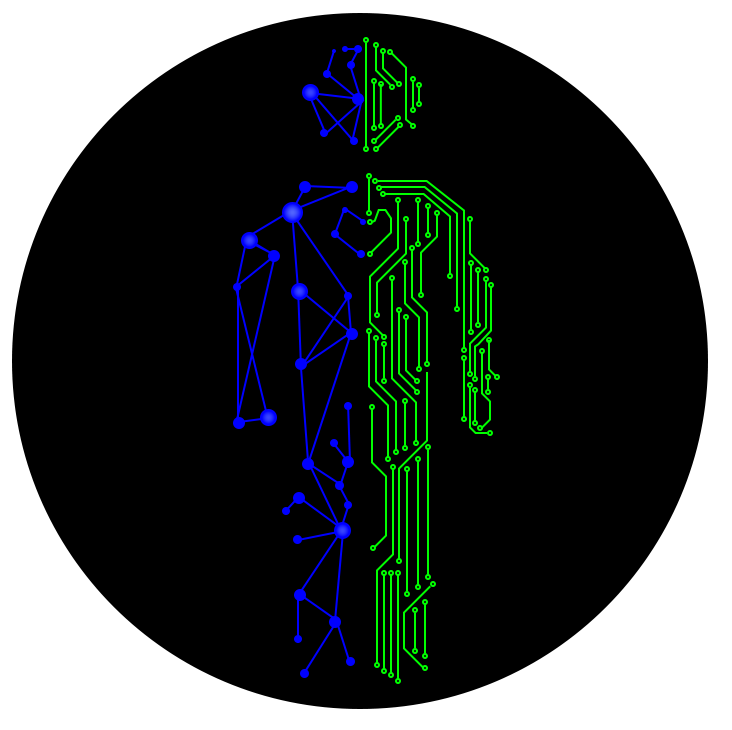 www.dinocarp.com
dino.carpentras@gmail.com
@JustaNormalDino
Social Complexity
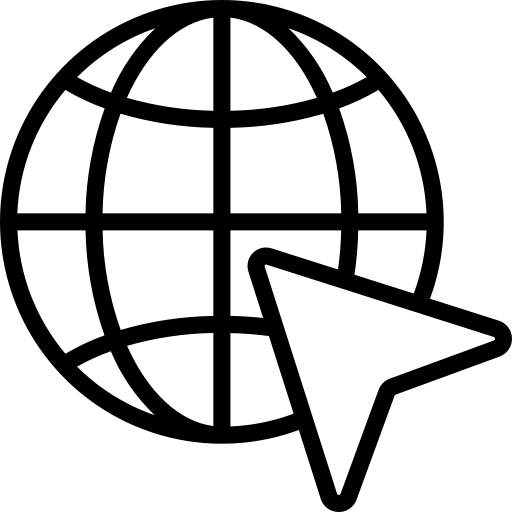 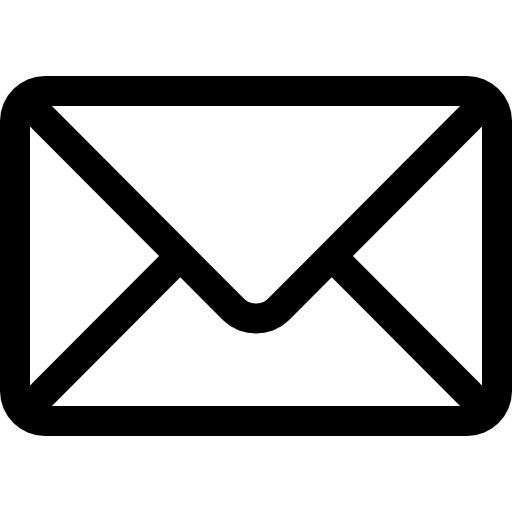 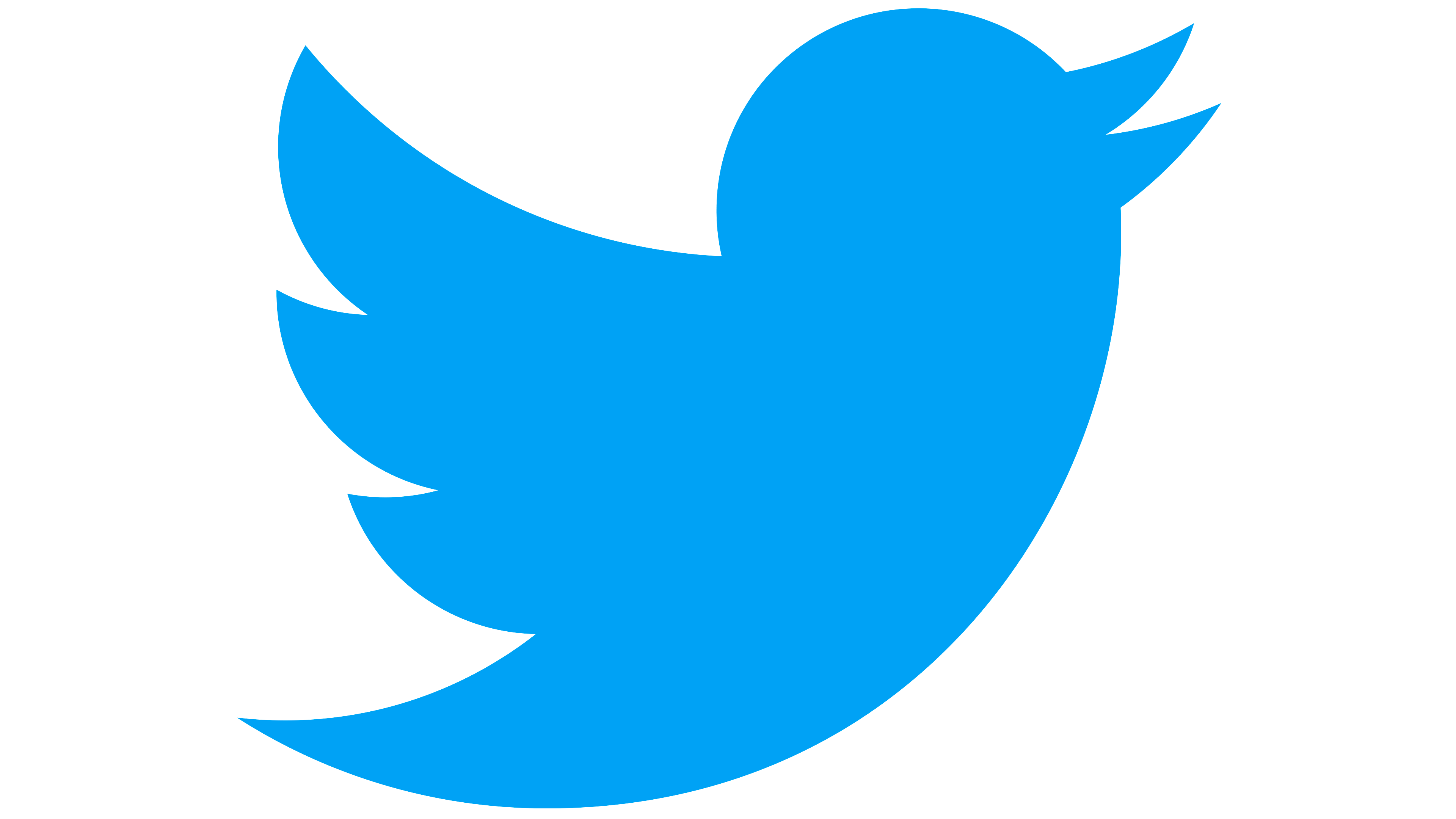 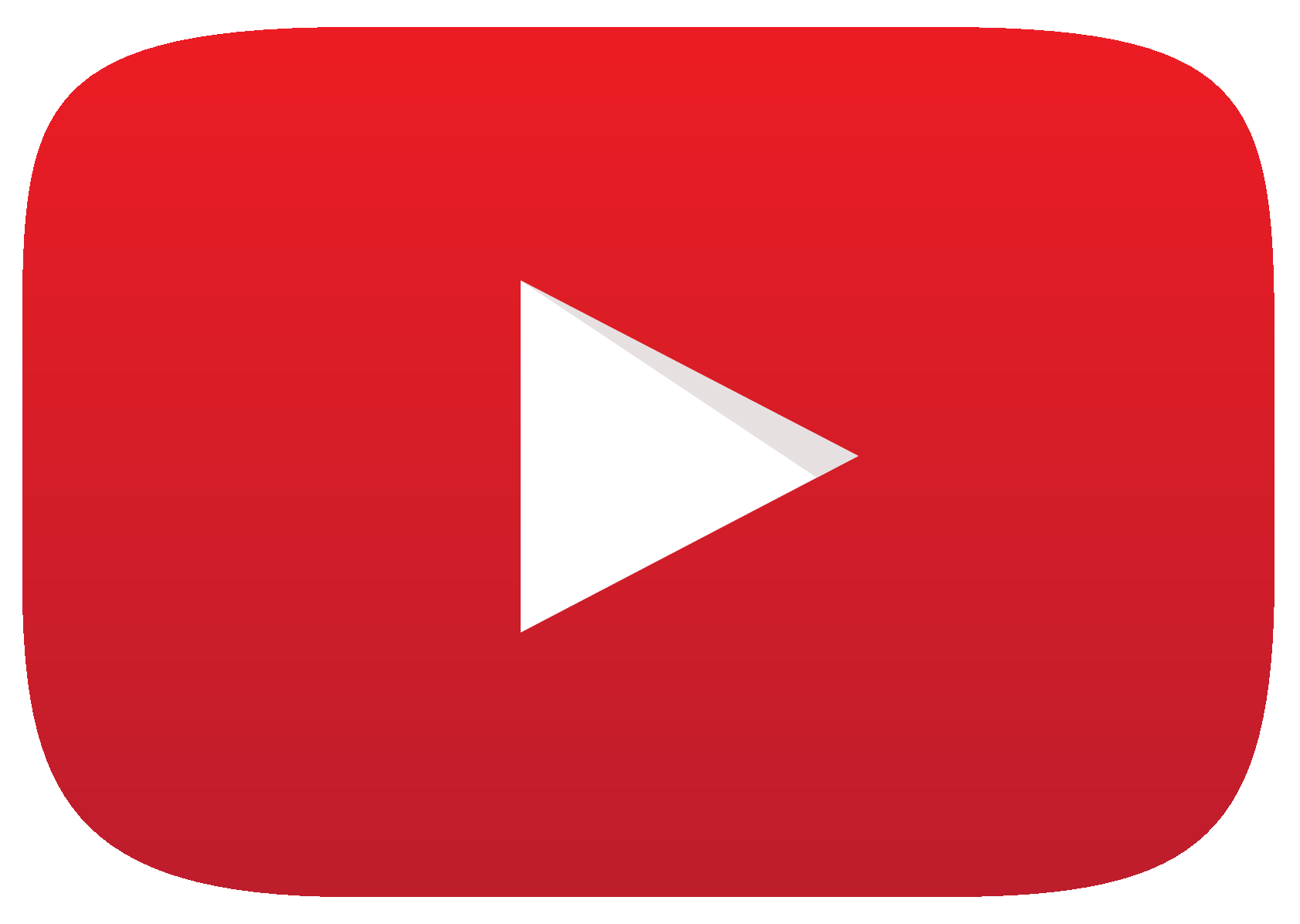 Preprints coming up soon!